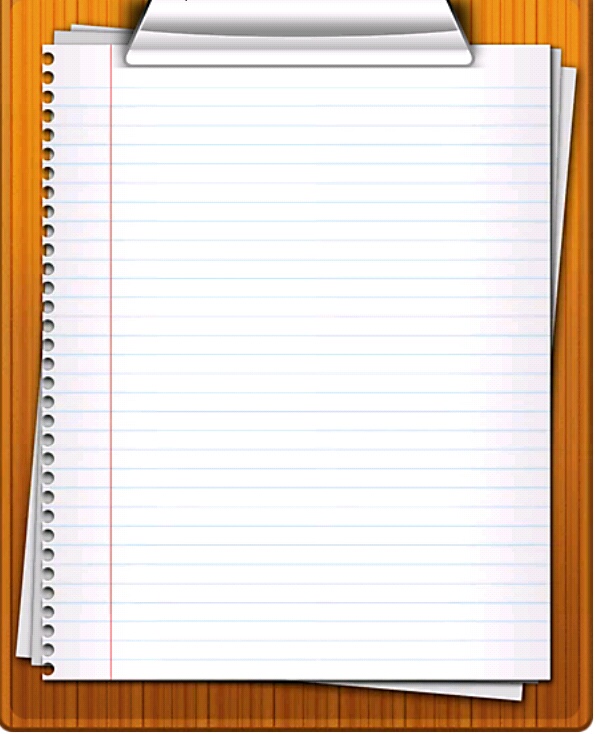 Рубрика    
«Світ  математики  через  призму 
чарівних  куточків  мого   краю"
Схема розташування  об’єктів регіональноголандшафтного парку “Нижньоворсклянський”за шкалою раціональних чисел
Доповідь підготувала учениця 
6 класу Варакута Оксана
1
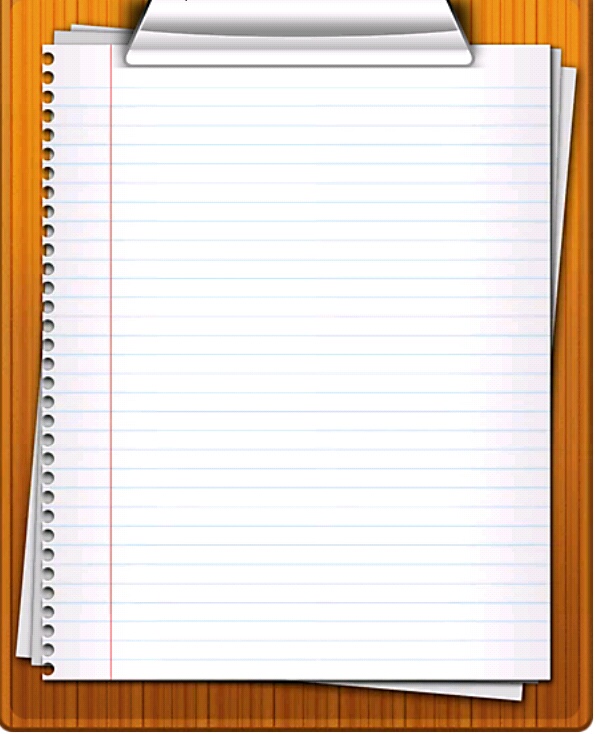 Рубрика    
«Світ  математики  через  призму 
чарівних  куточків  мого   краю"
Побудову нашої шкали розпочнемо з визначення початку відліку – це гирла річки Ворскли, де у ХVIII ст. була фортеця-митниця Запорізьких козаків
     і були розбиті війська 
      шведів у 1709 році.
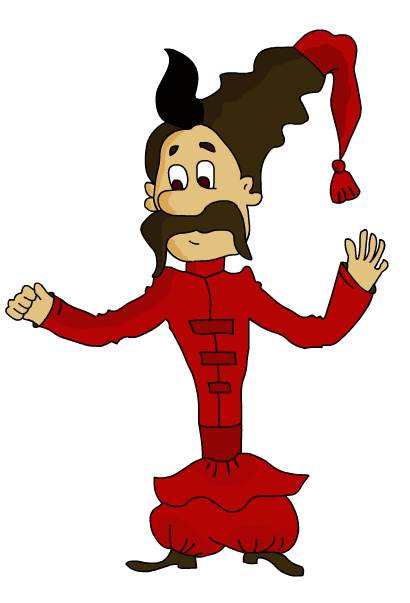 2
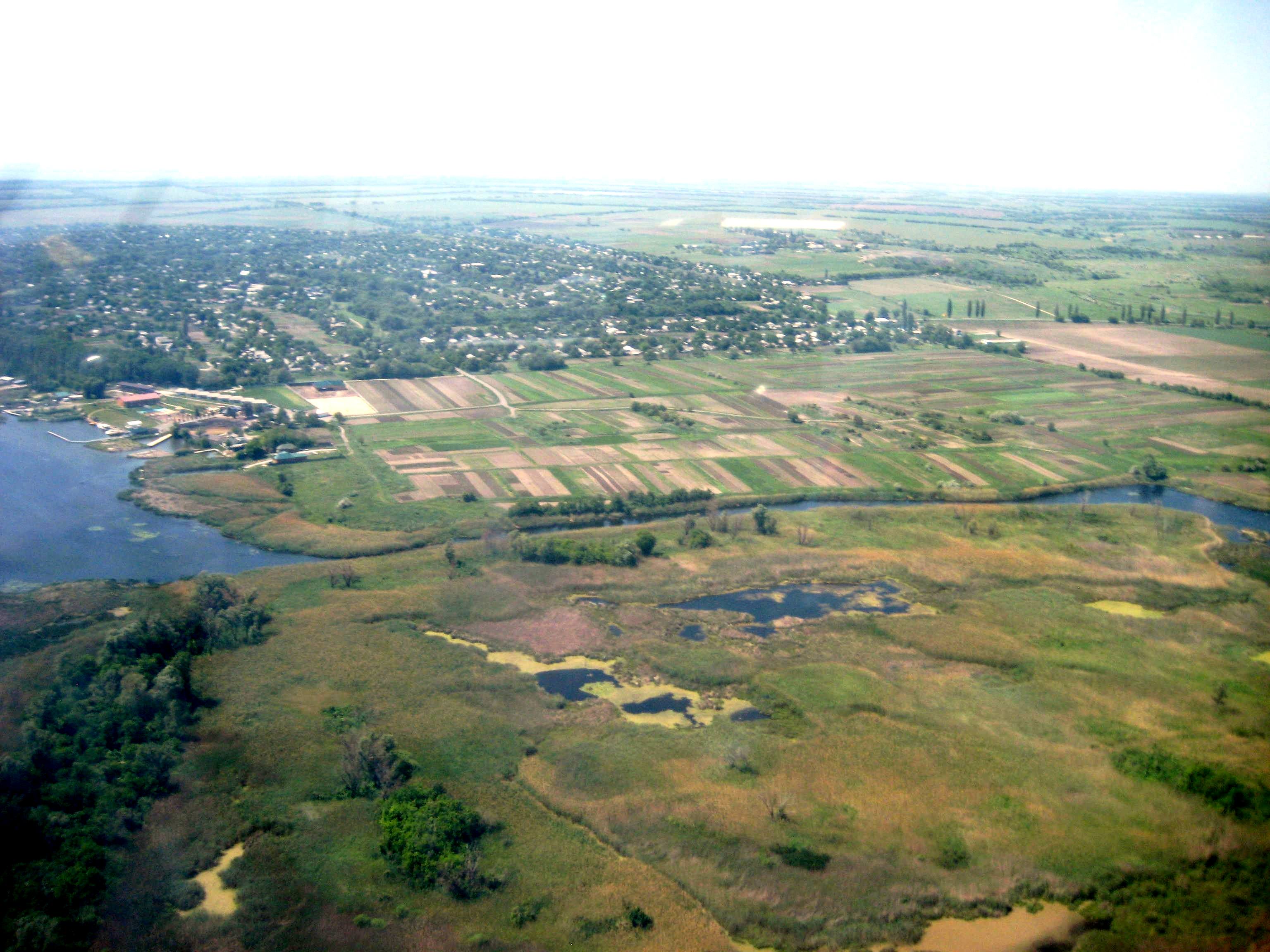 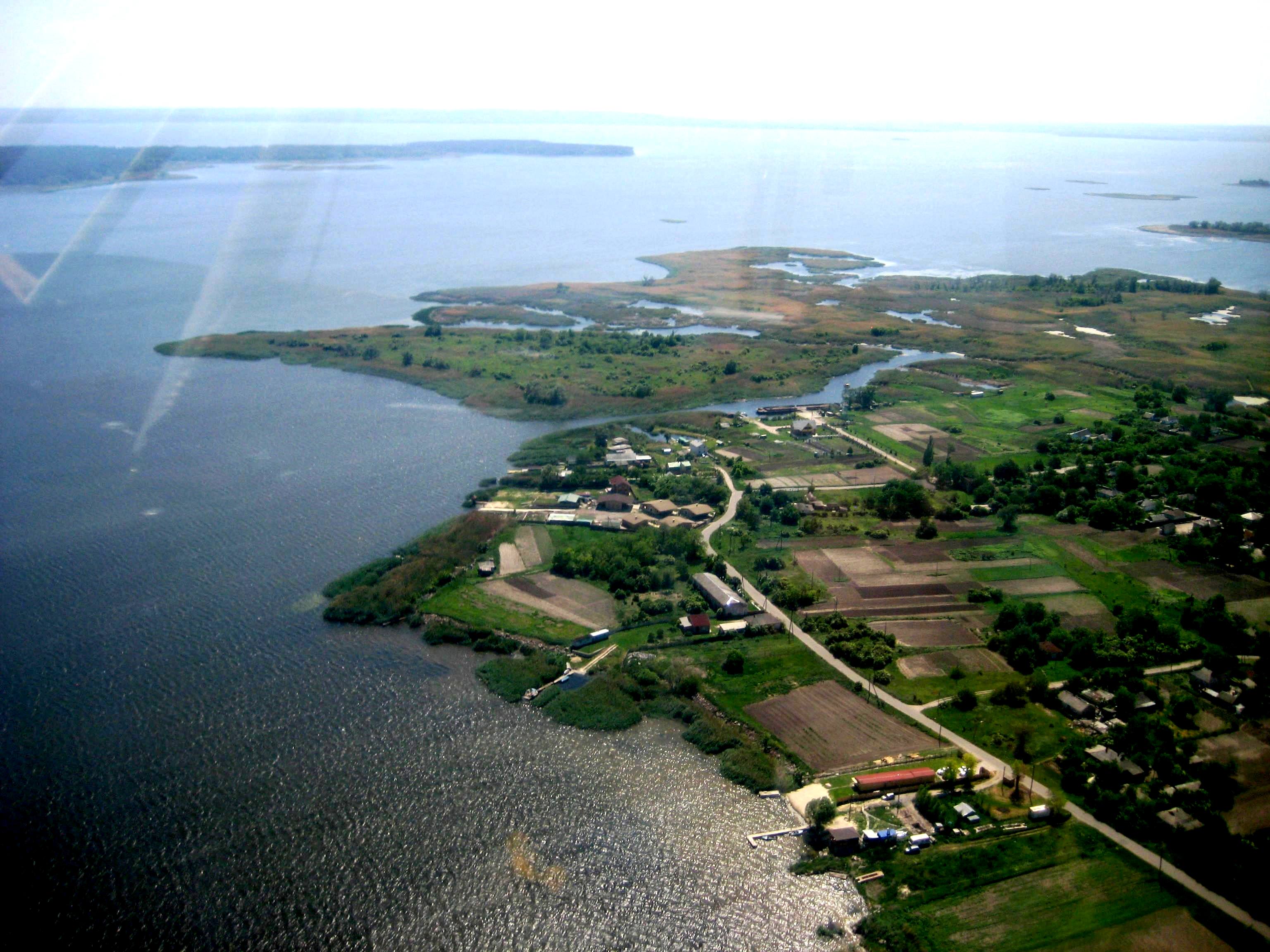 Рубрика "Світ математики через призму чарівних куточків мого краю"
3
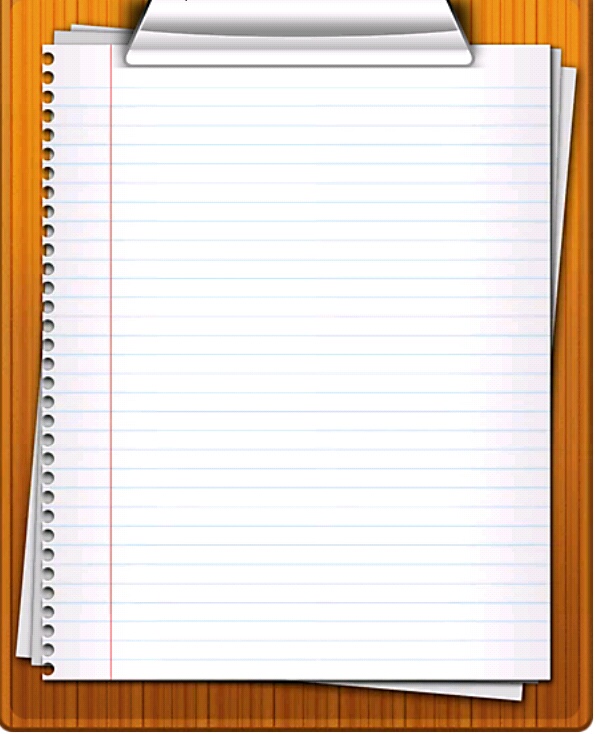 Рубрика    
«Світ  математики  через  призму 
чарівних  куточків  мого   краю"
2. За одиничний відрізок візьмемо одну поділку, що відповідає  5 м.

3. С. Світлогірське знаходиться на 62 м над рівнем Ворскли, що відповідає додатному числу на  шкалі.
4
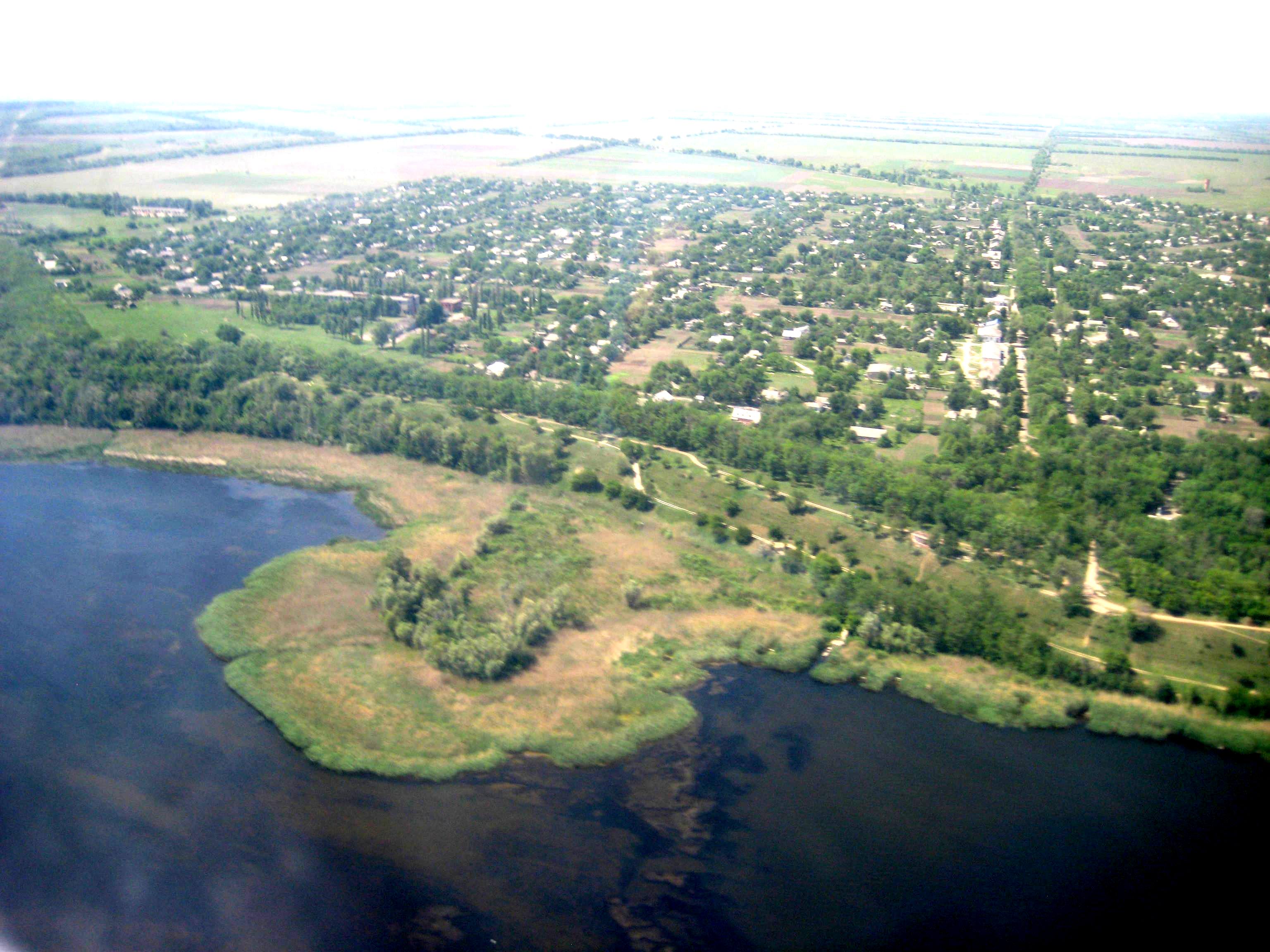 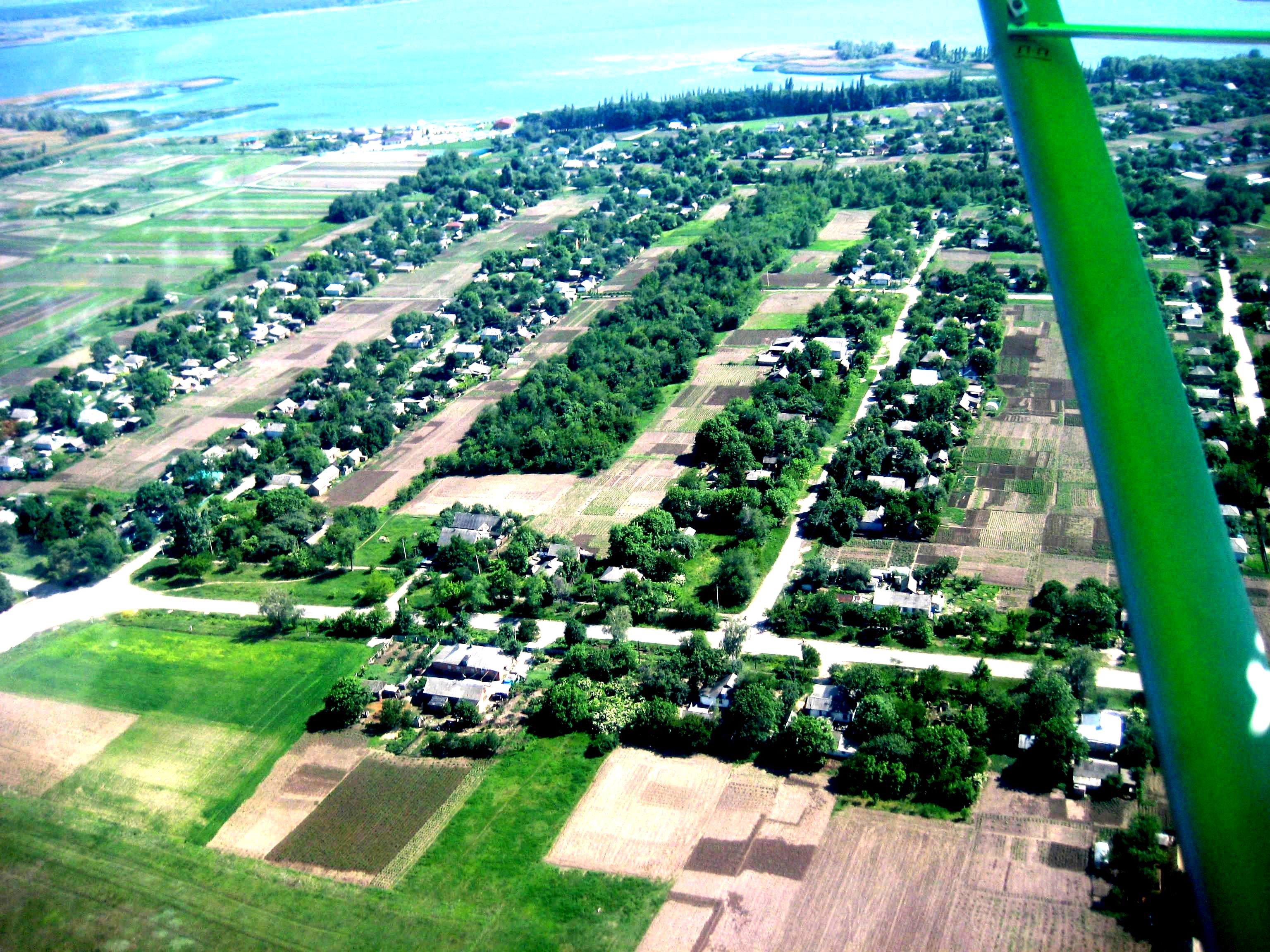 Рубрика "Світ математики через призму чарівних куточків мого краю"
5
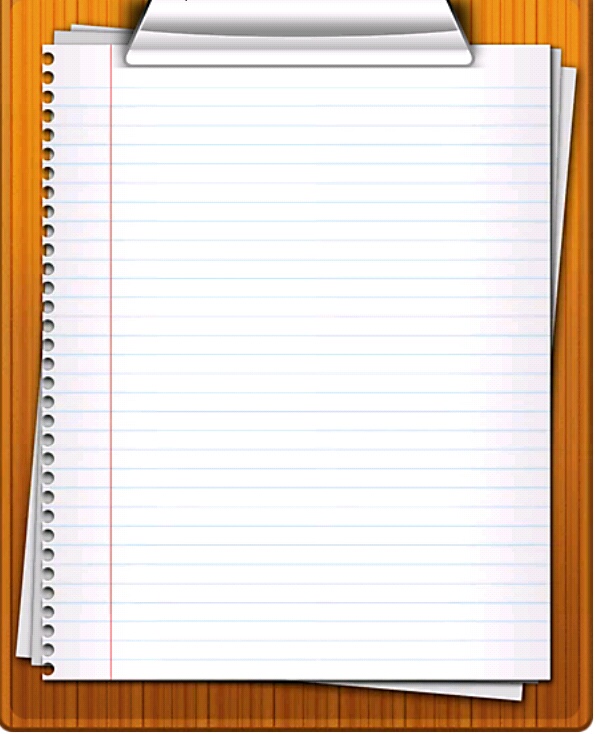 Рубрика    
«Світ  математики  через  призму 
чарівних  куточків  мого   краю"
4. Глибина Дніпродзержинського водосховища біля острова Лисого дорівнює 3 м, що відповідає від’ємному числу на шкалі.
6
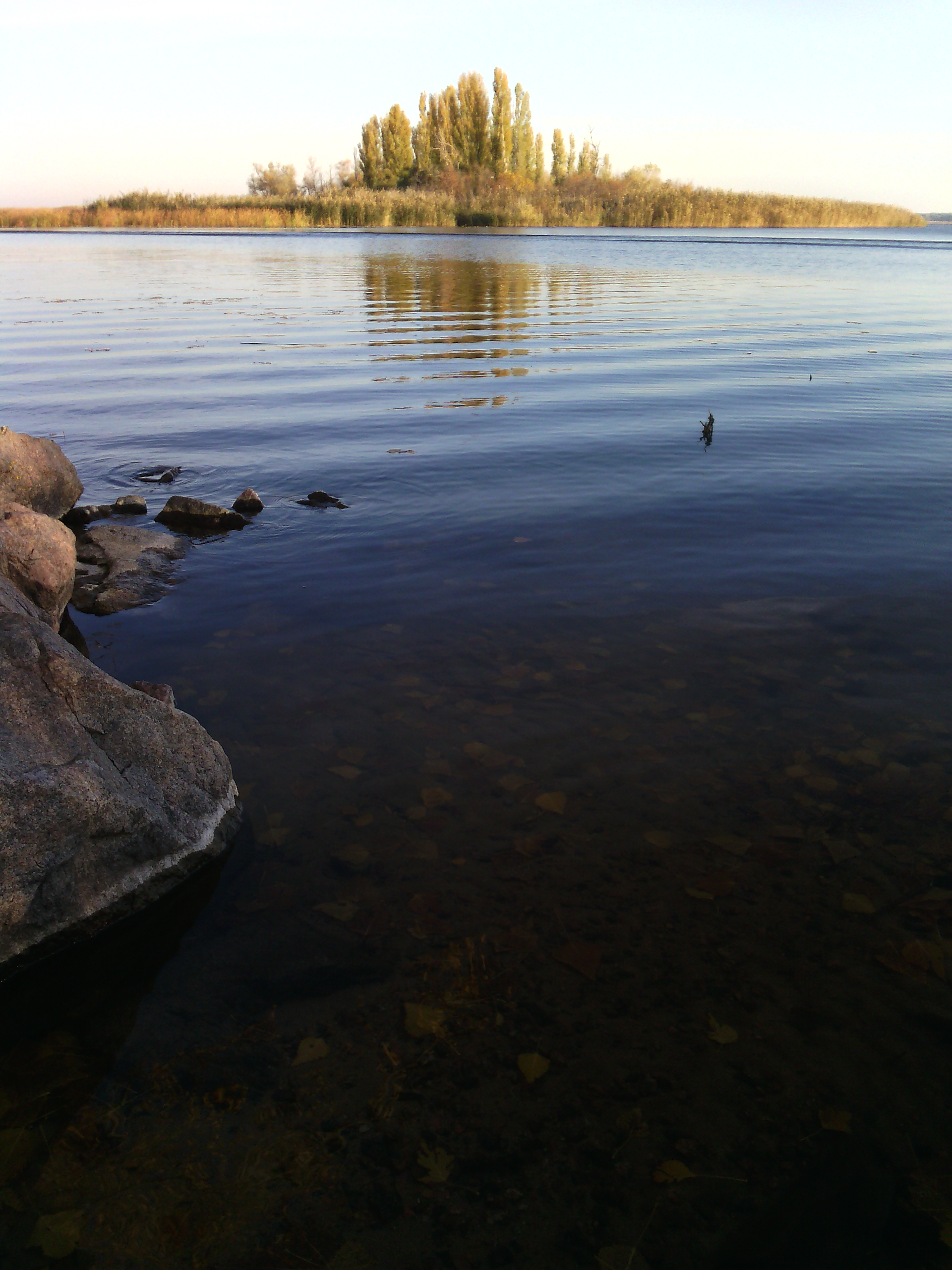 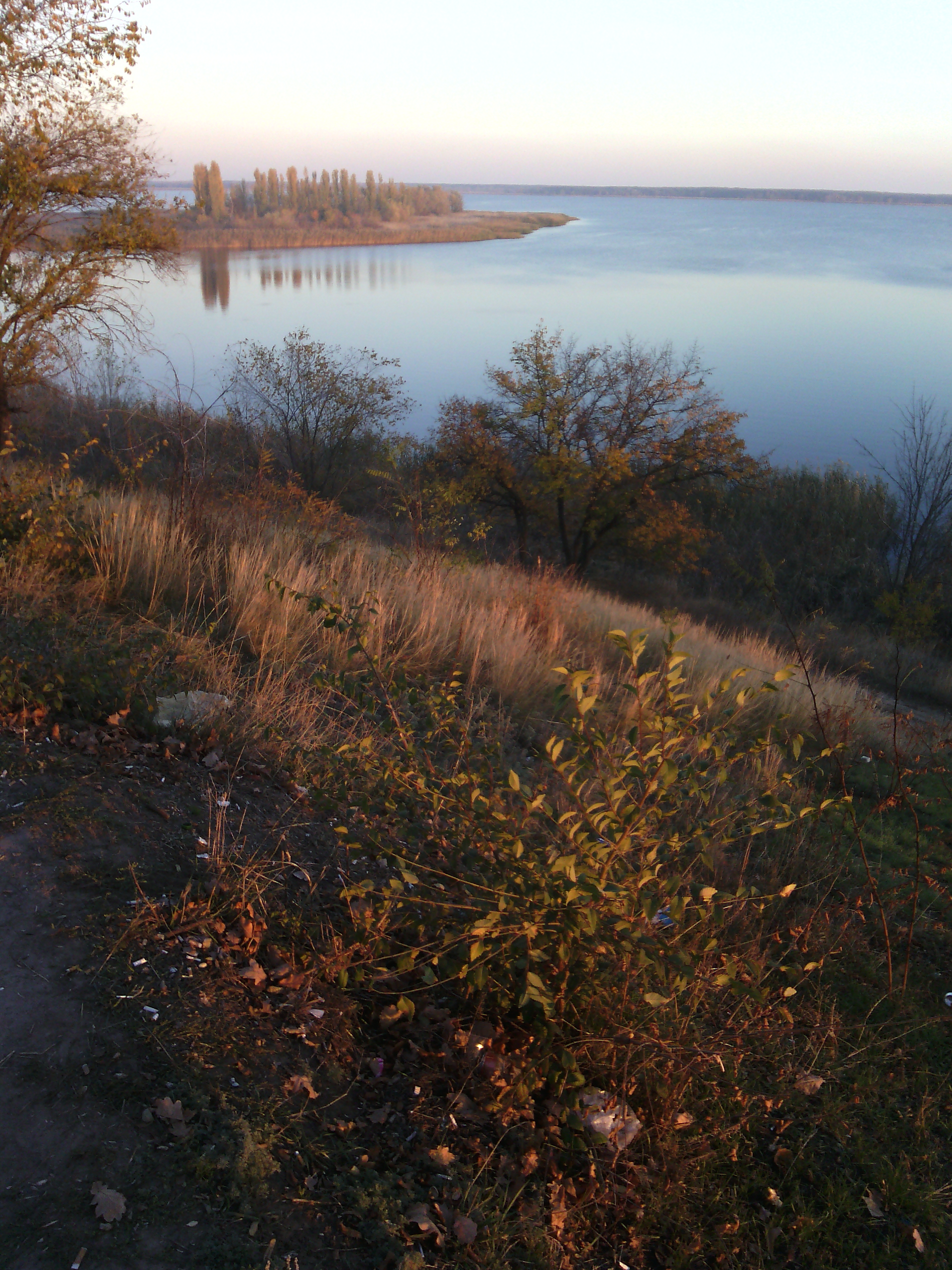 Рубрика "Світ математики через призму чарівних куточків мого краю"
7
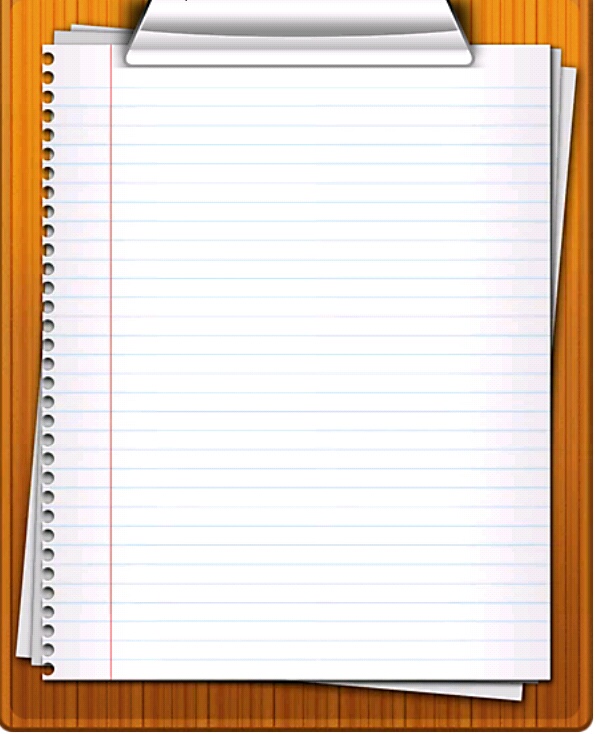 Рубрика    
«Світ  математики  через  призму 
чарівних  куточків  мого   краю"
5. Зміїна гора досягає 70 м над рівнем    річки Ворскли, 
     що відповідає додатному числу.
8
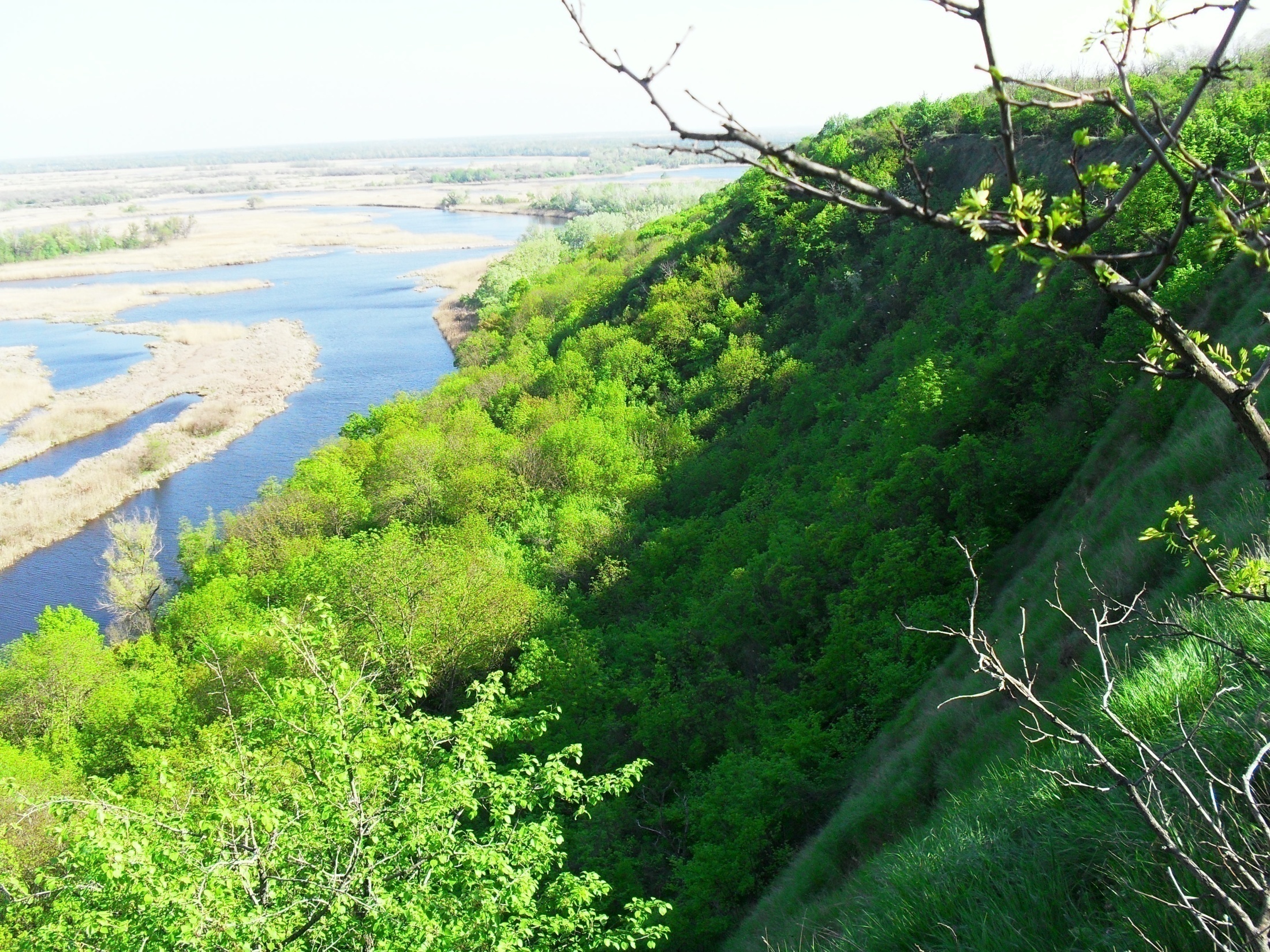 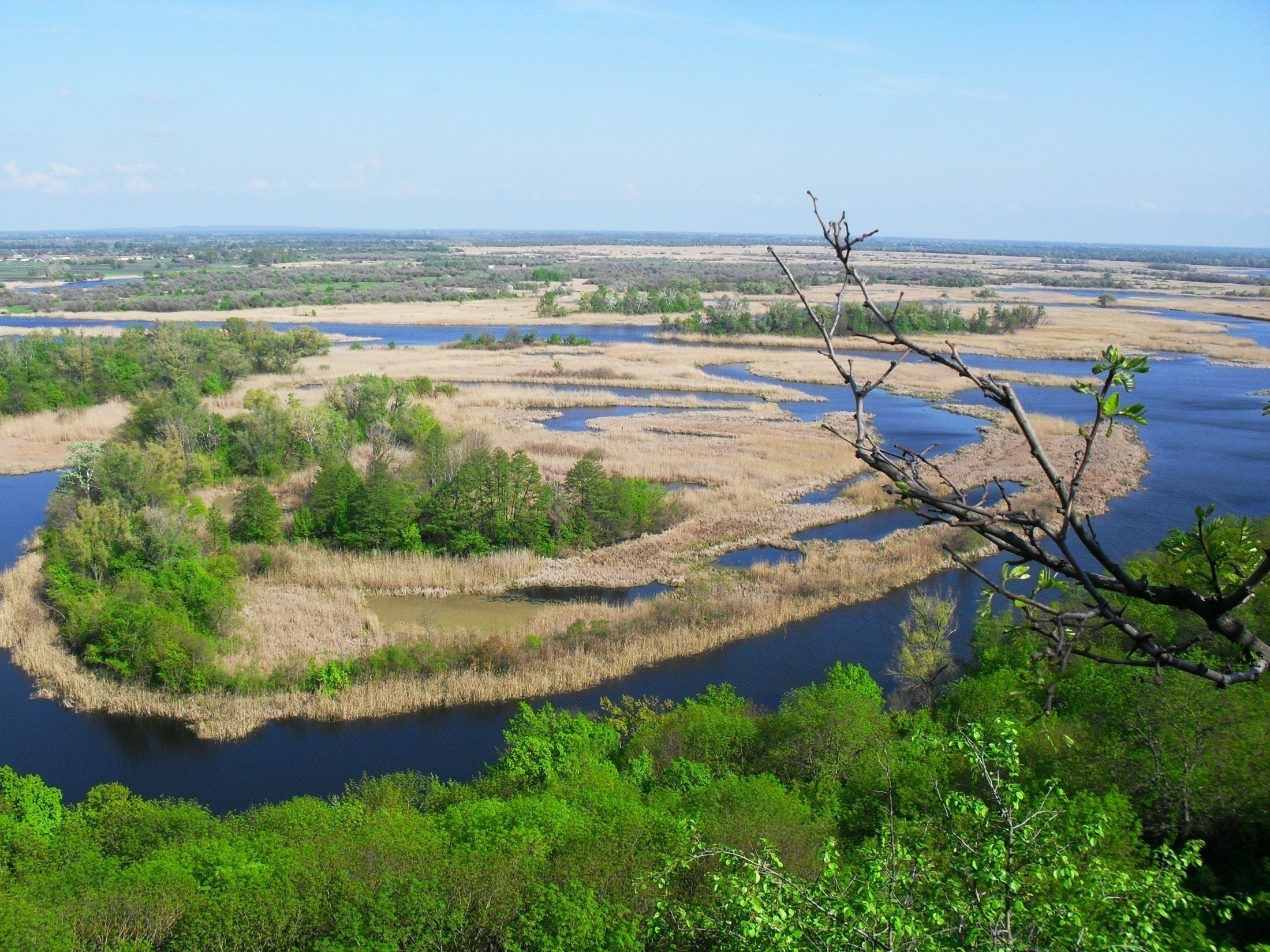 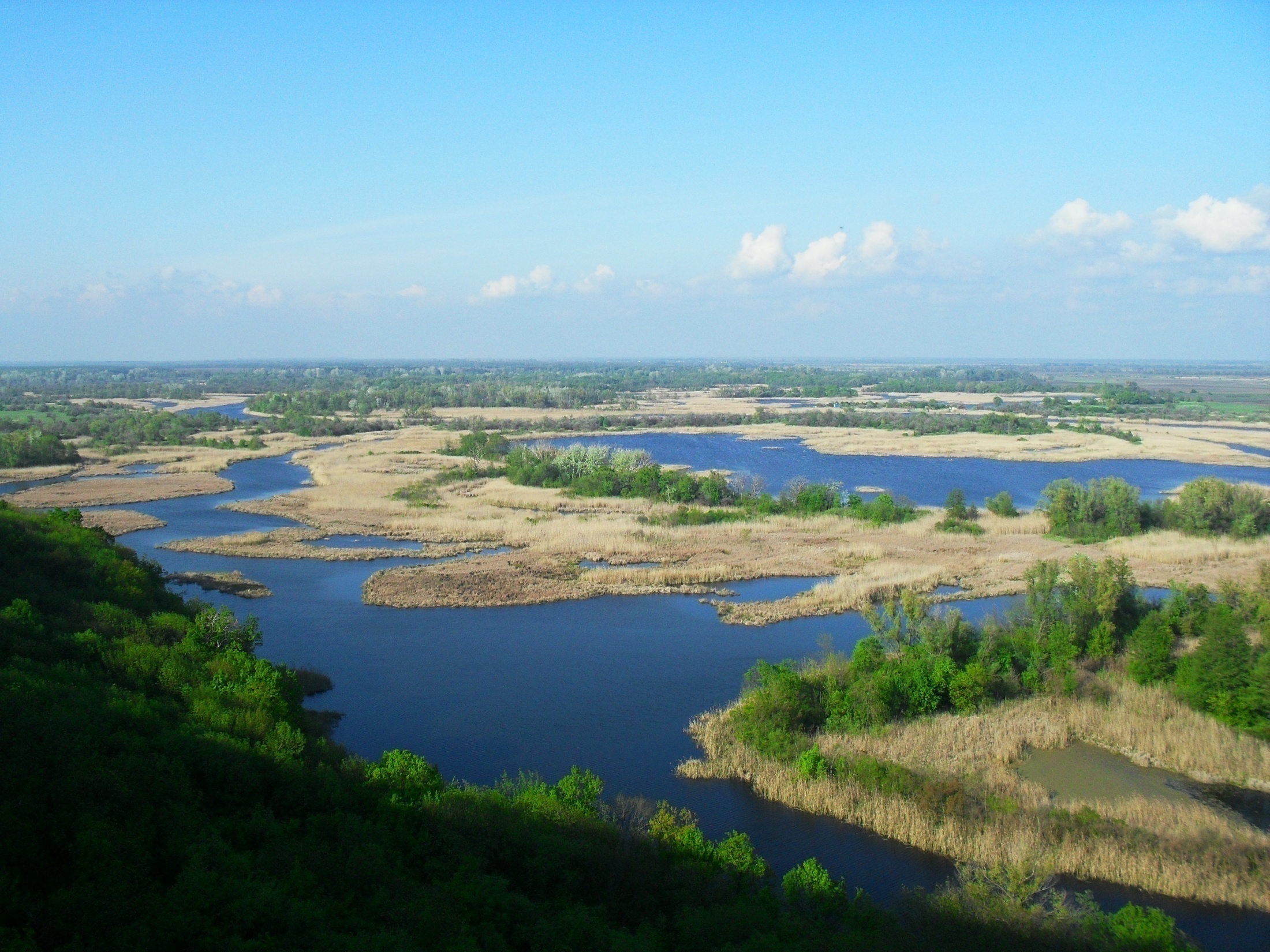 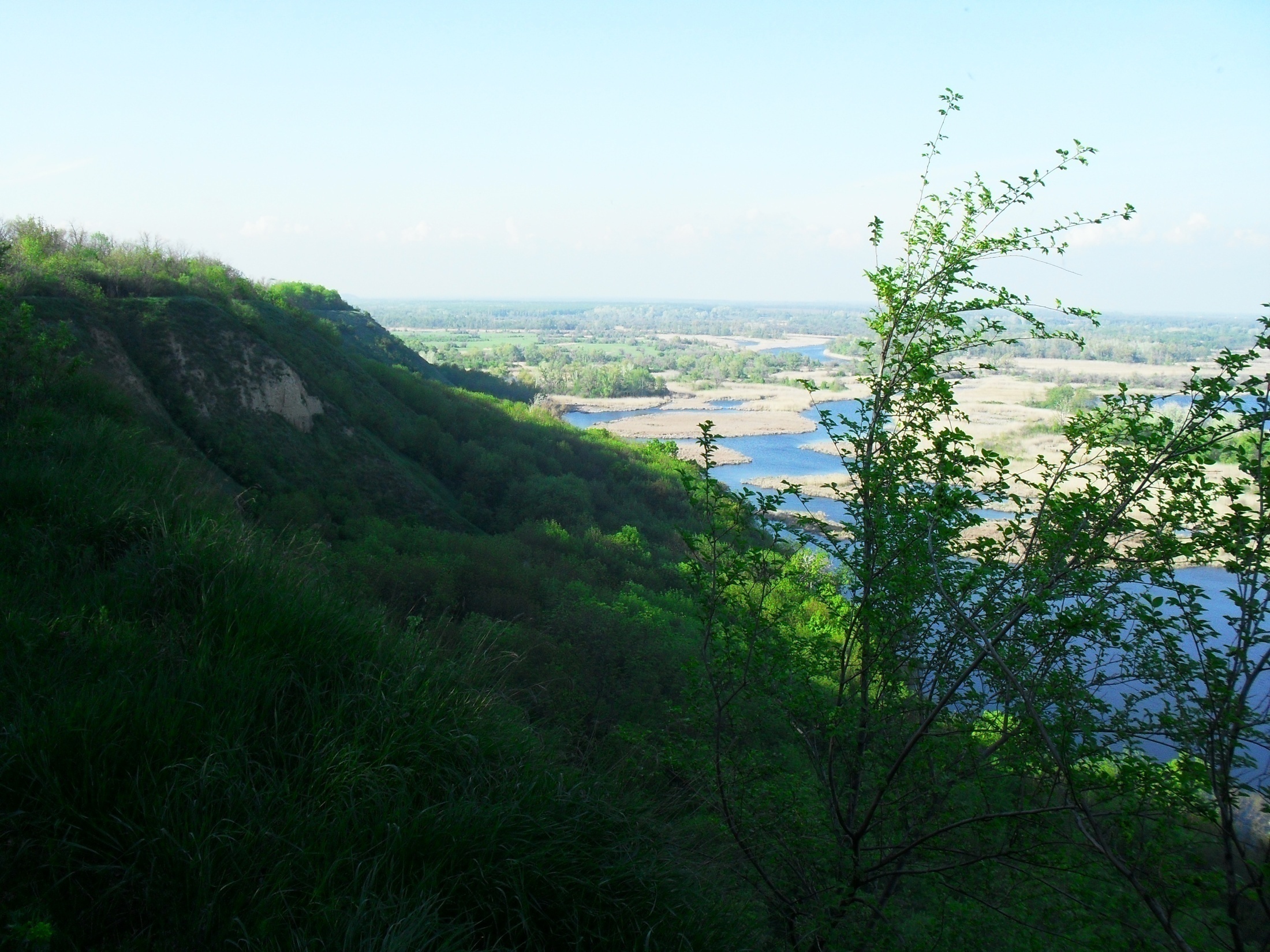 Рубрика "Світ математики через призму чарівних куточків мого краю"
9
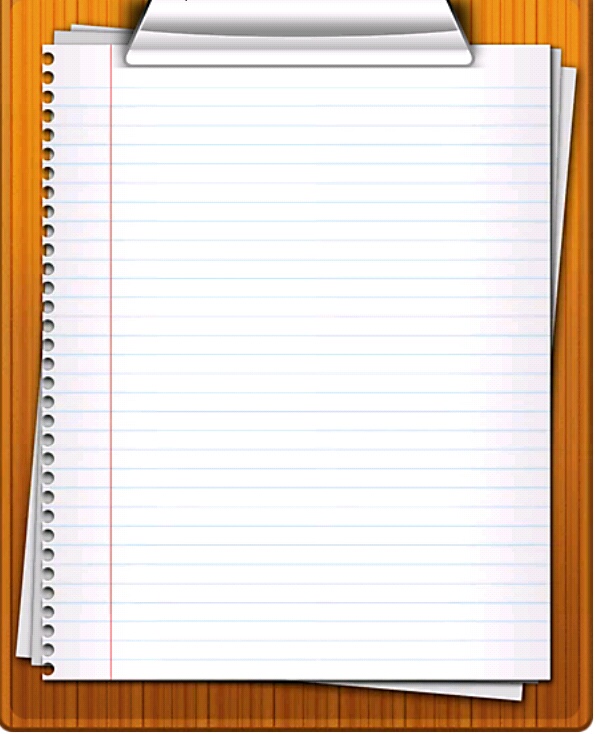 Рубрика    «Світ  математики  через  призму 
чарівних  куточків  мого   краю"
Отже, шкала чарівних куточків Південної Кобеляччини матиме такий вигляд:
Зміїна гора
70
с. Світлогірське
62
0
р. Ворскла
-3
Глибина водосховища 
       біля о. Лисого
10